iDigBio Research Coordination and Scientific Community Outreach
Pamela S. Soltis
Co-PI & Director for Research
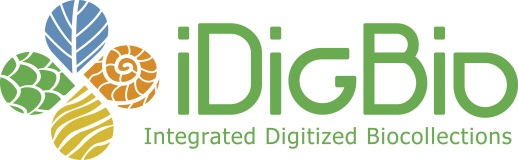 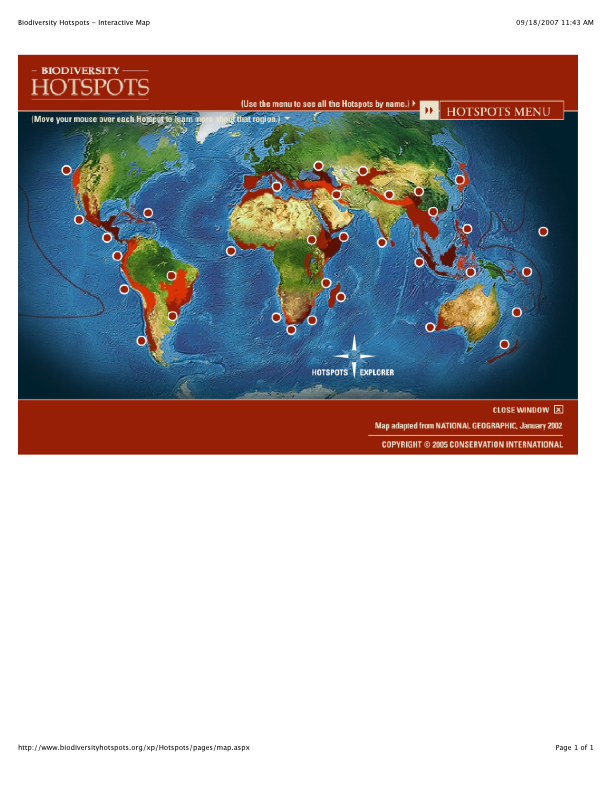 Research Questions
How are species distributed in geographical and ecological space?
What is the history of life on Earth?
What factors lead to speciation, dispersal, and extinction?
What are the impacts of climate change likely to be?
What information is needed for effective conservation strategies?
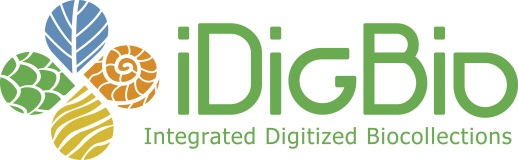 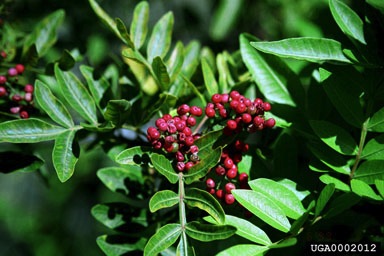 Invasive Species
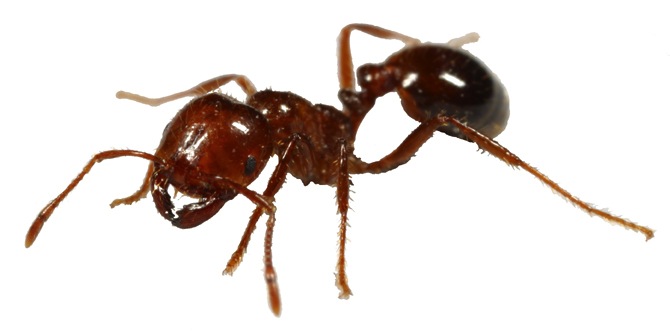 Where have they been introduced, and how quickly are they spreading?  
What is the pattern of spread, and do they covary with other taxa?  
What is the effect of climate change on the spread of invasives?
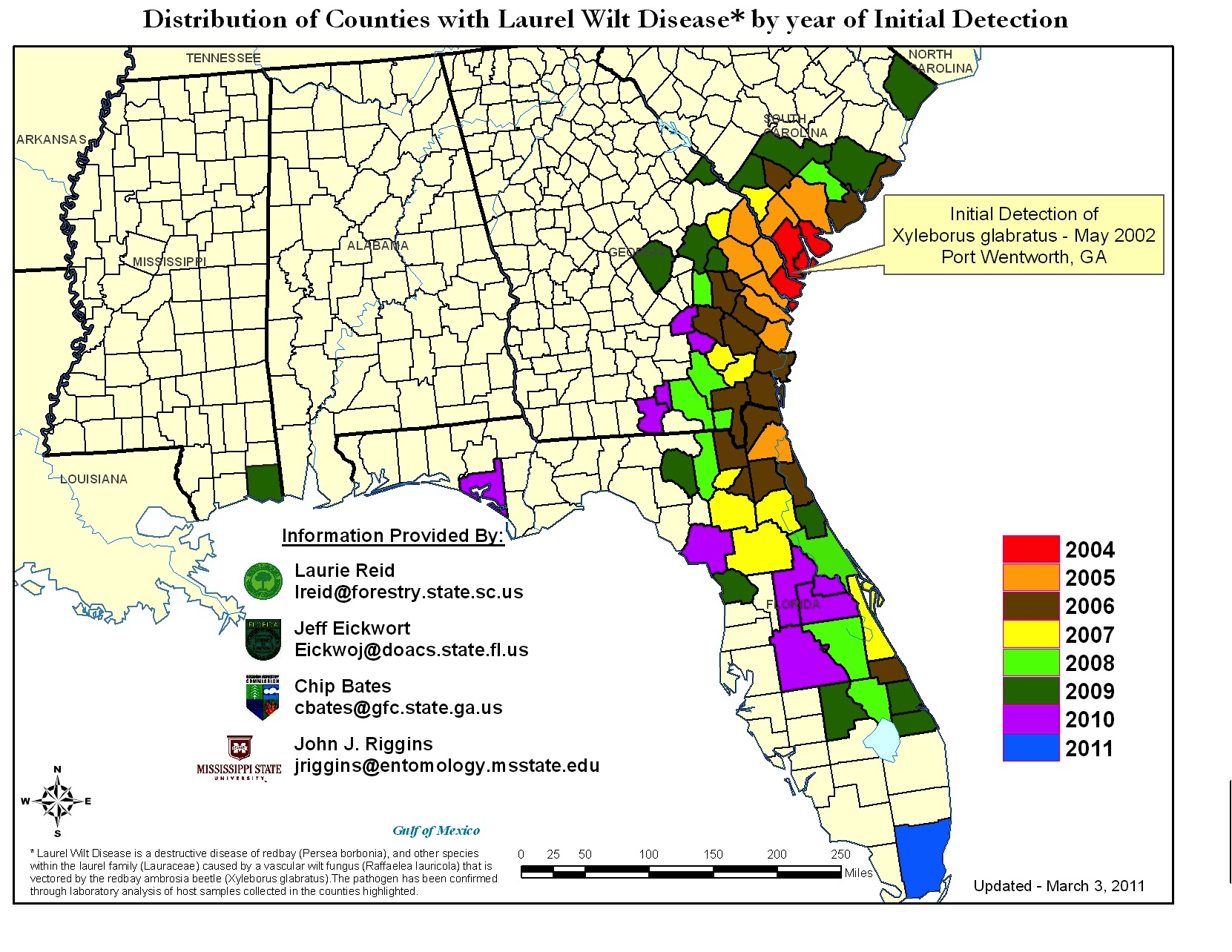 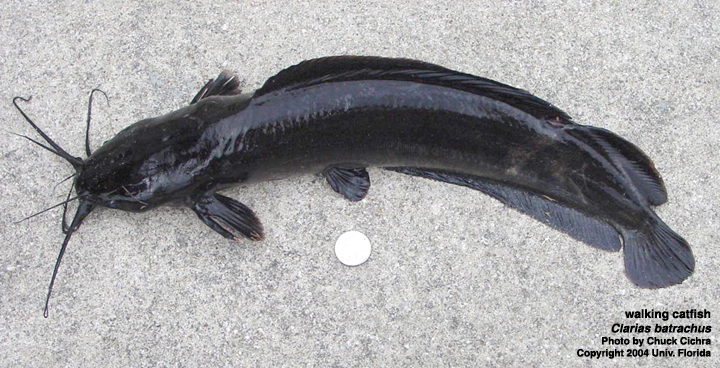 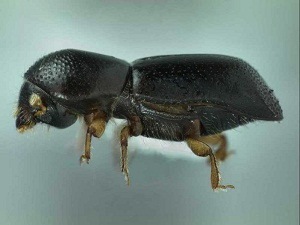 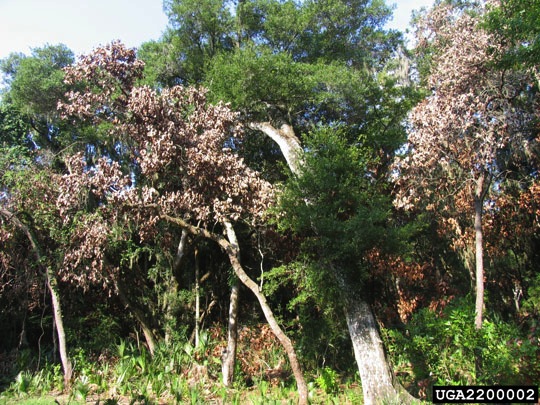 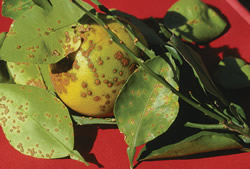 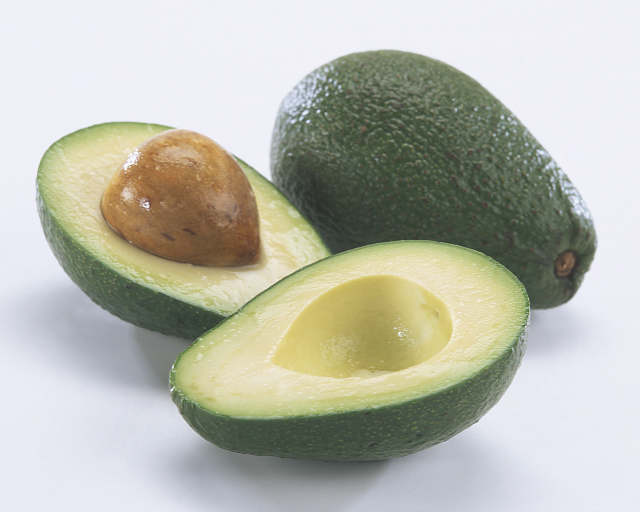 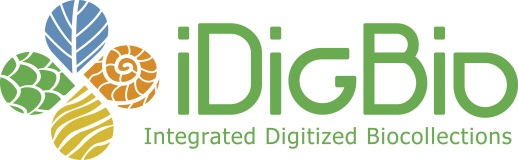 Linking Collections to Ecology
Through collections from LTERs
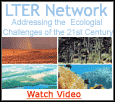 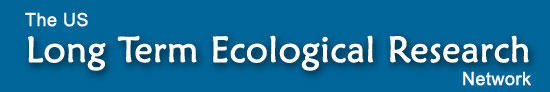 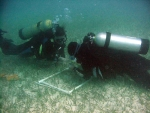 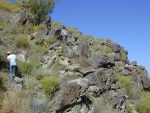 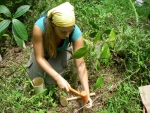 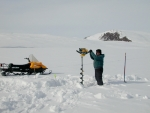 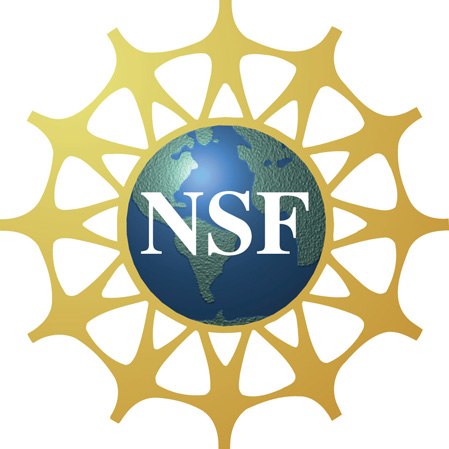 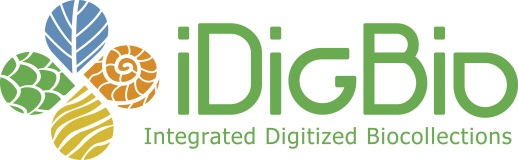 Linking Collections to Ecology
Through NEON


Biological monitoring at sites across USA; collections
Baseline for changes in 
	species distribution and 
	abundance over time
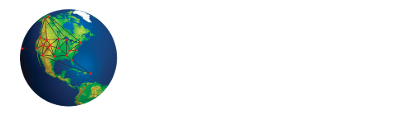 National Ecological Observatory Network
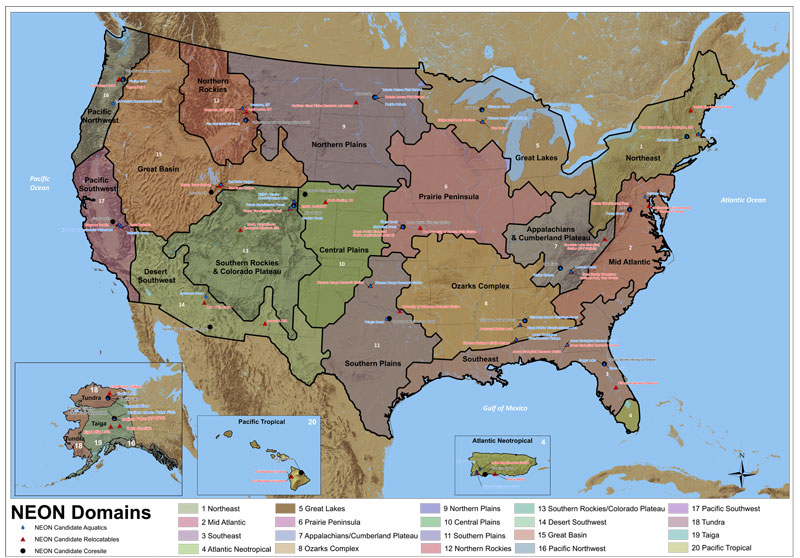 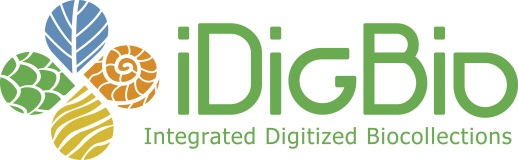 Linking Collections to Paleobiology
Paleobiology Database 
(http://paleodb.org/cgi-bin/bridge.pl)
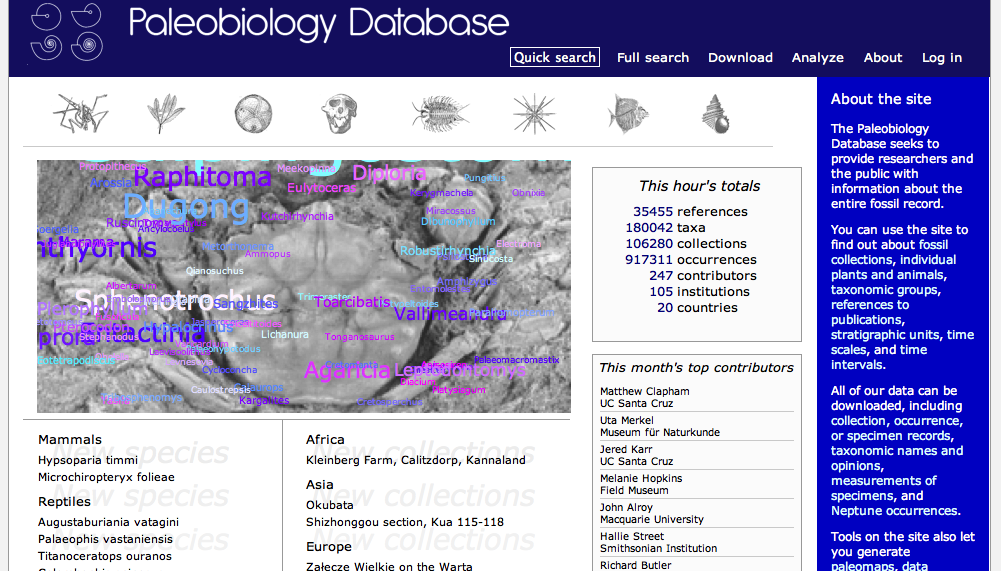 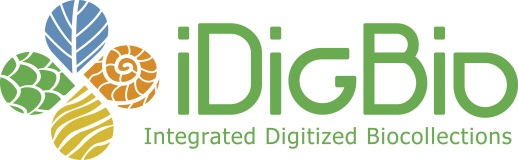 Linking Collections to Genomics
National network of tissue and genetic 
	resources
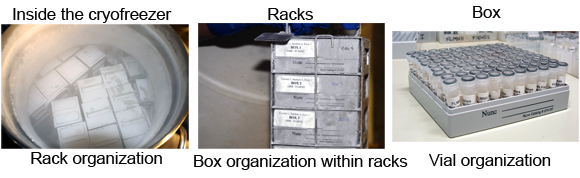 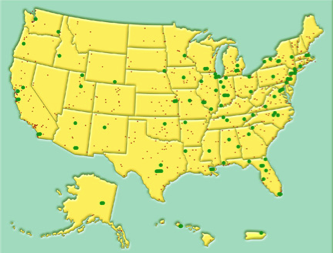 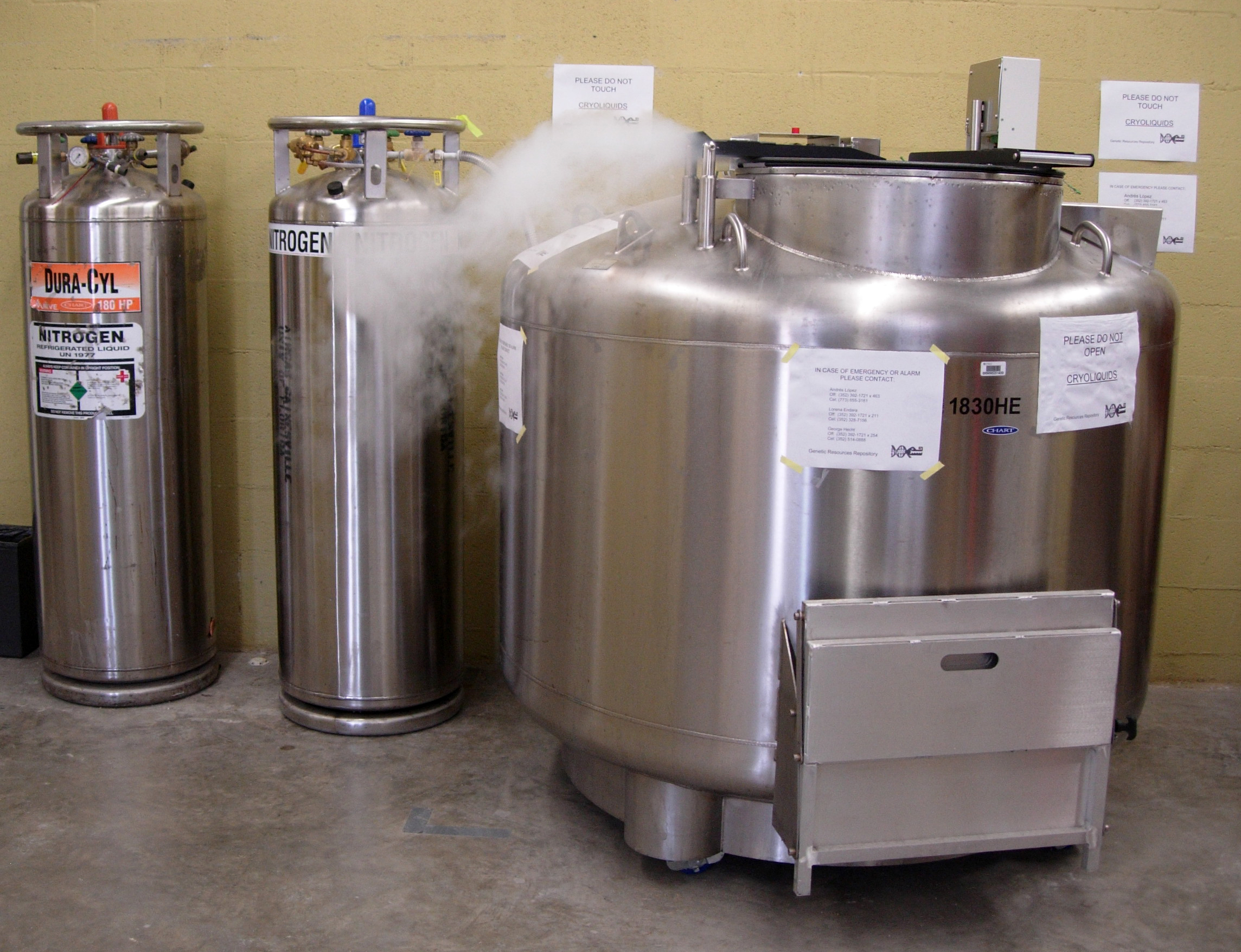 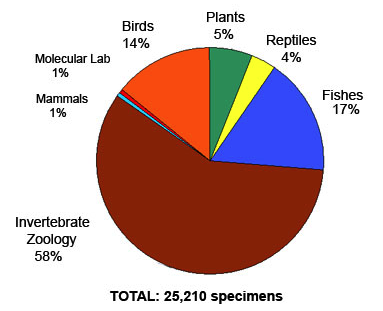 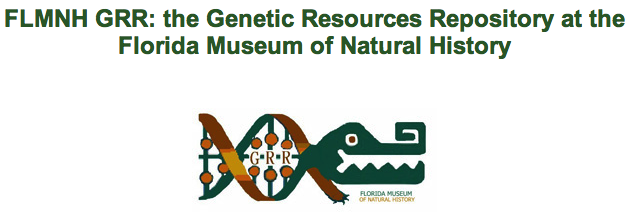 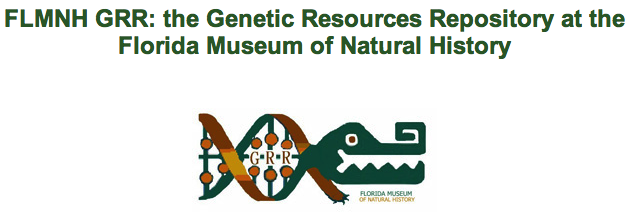 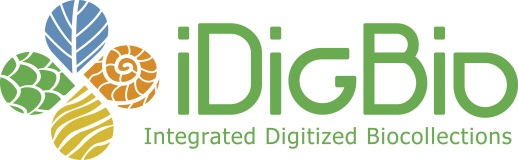 Linking Collections to Genomics
In situ hybridization images:
Linked to voucher specimens and genomic data
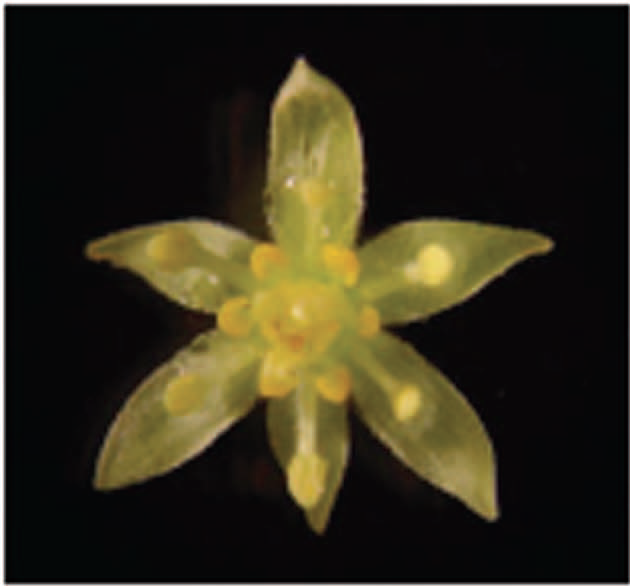 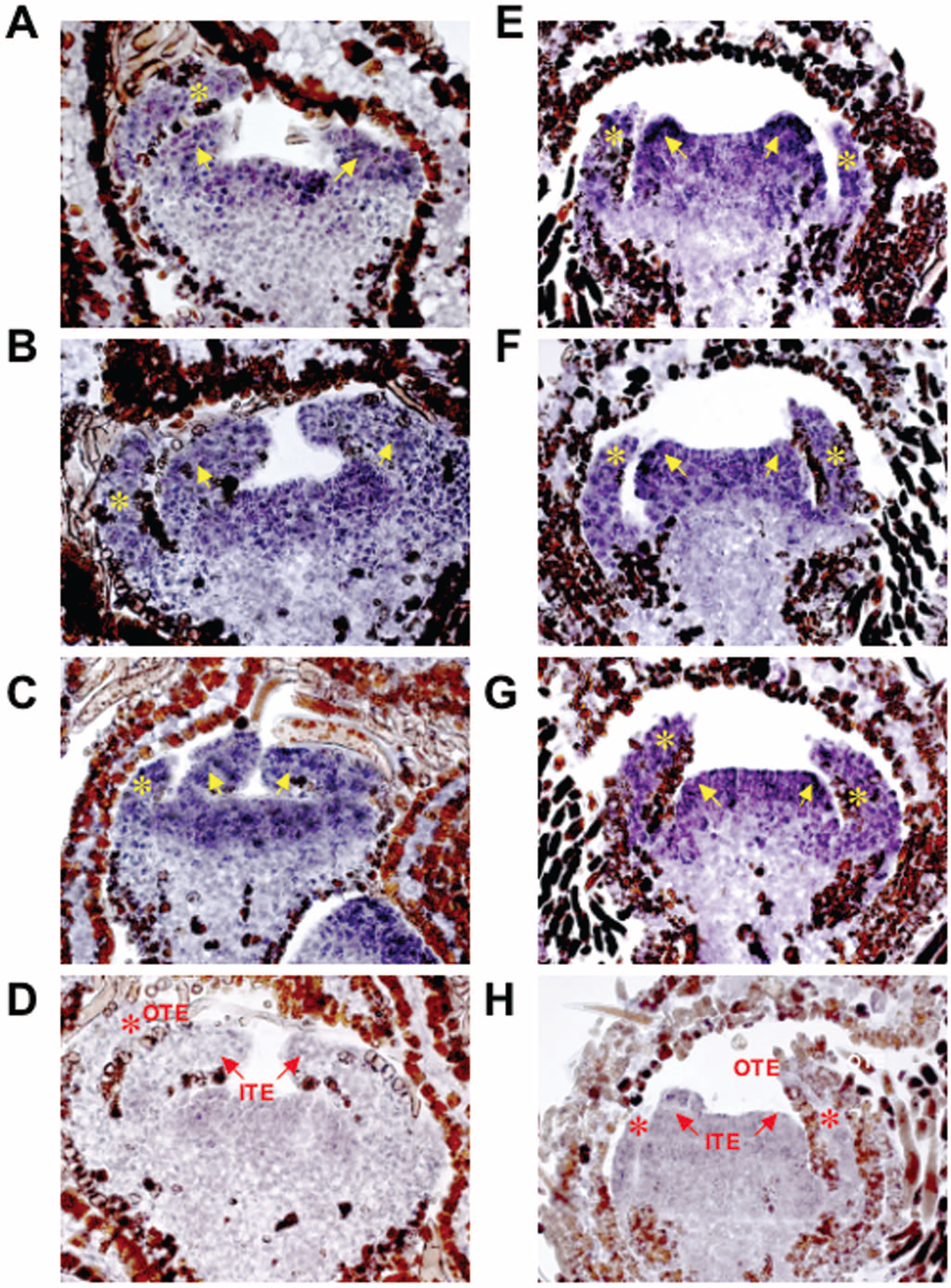 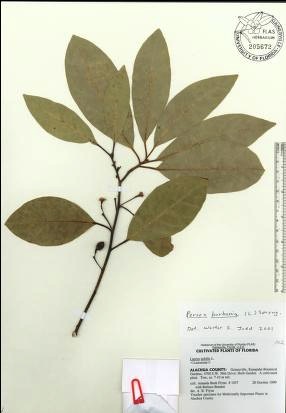 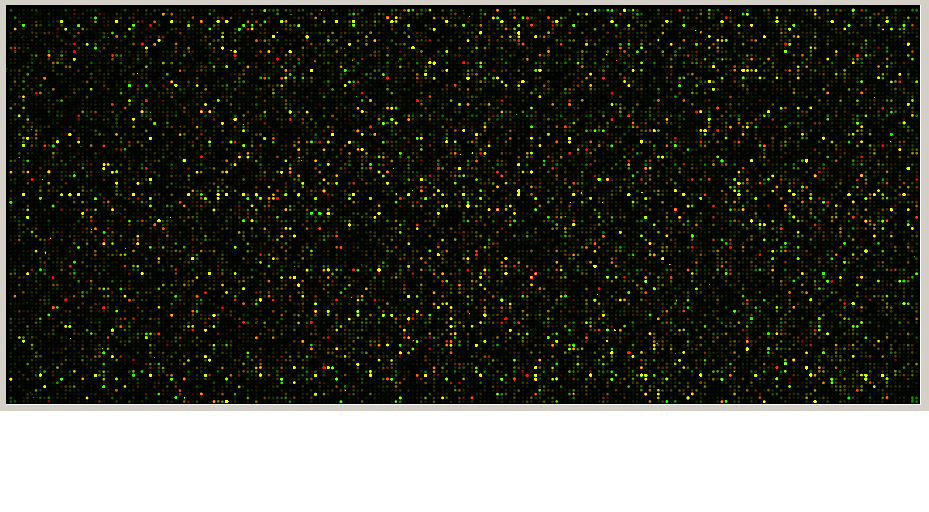 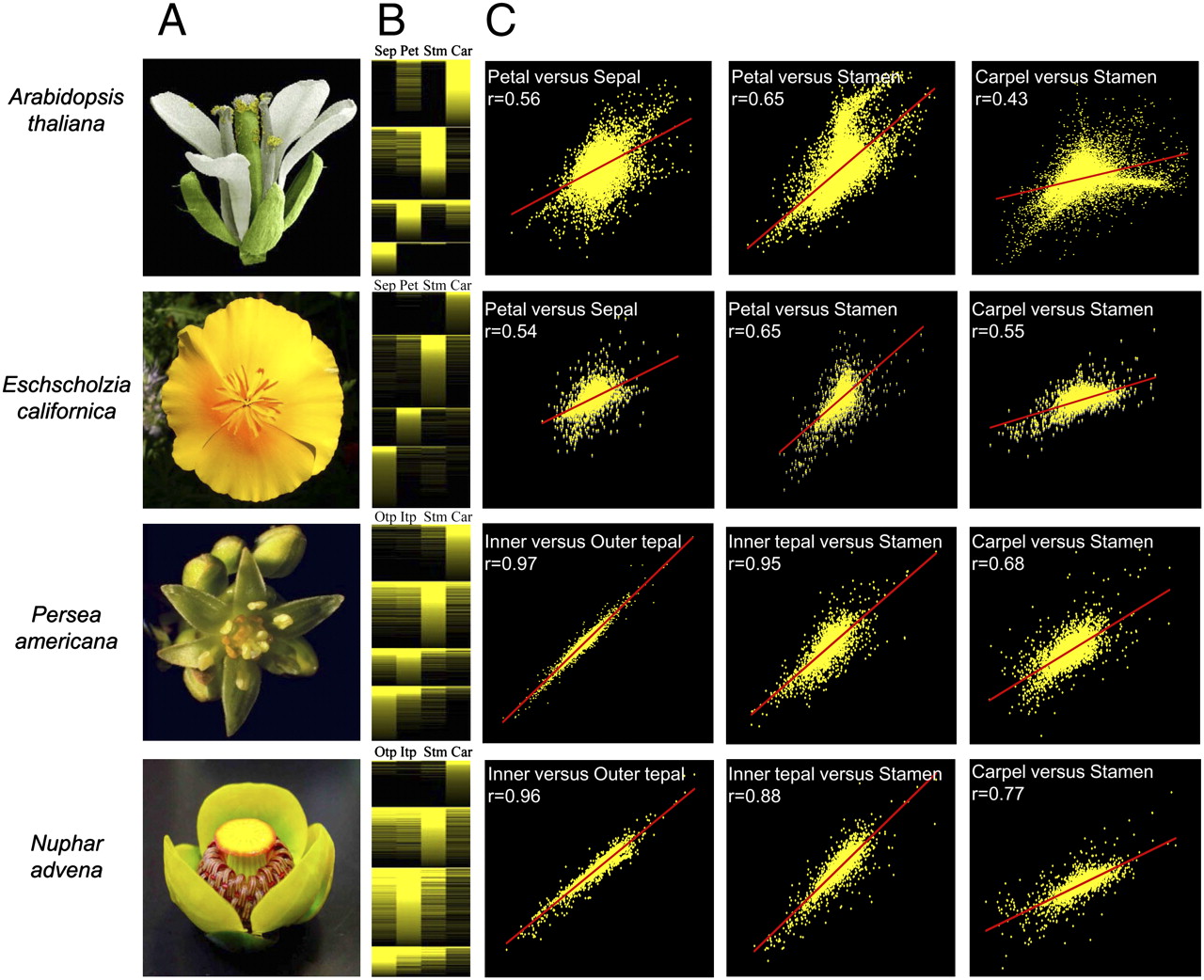 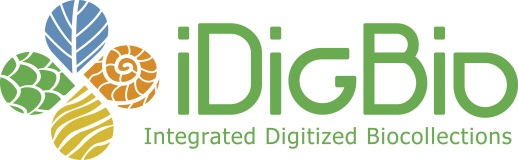 Linking Collections to Genomics
Extend HUB connections to genomics databases
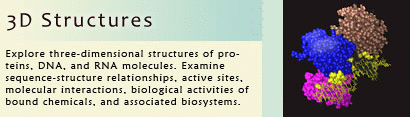 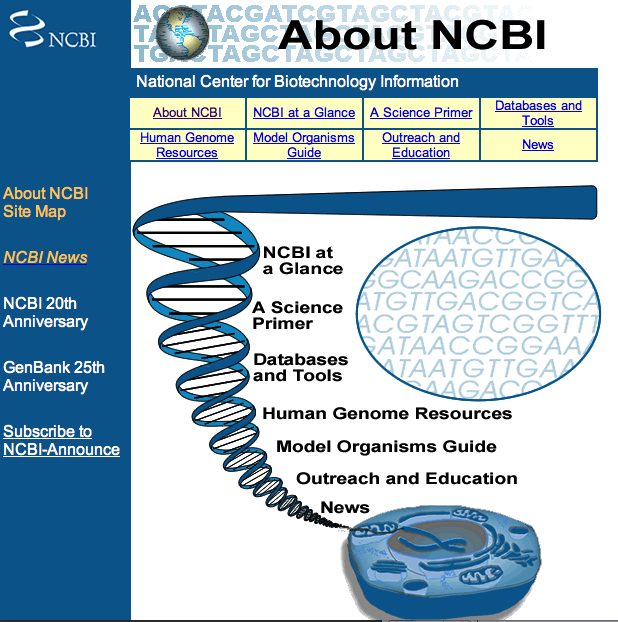 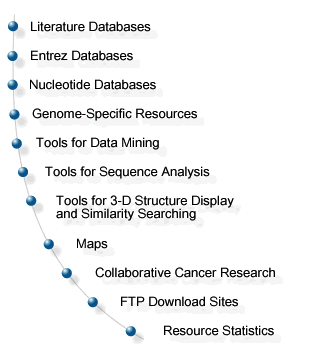 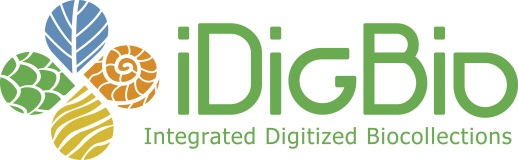 Linking to Living Collections
Botanical gardens, zoos, culture collections
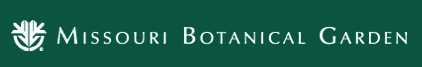 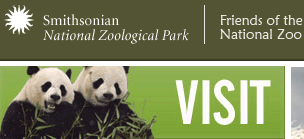 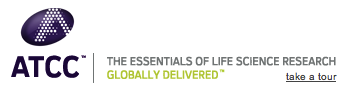 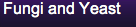 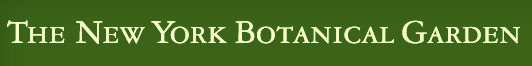 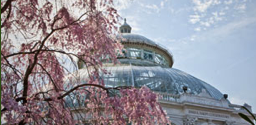 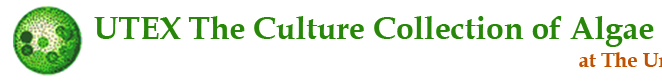 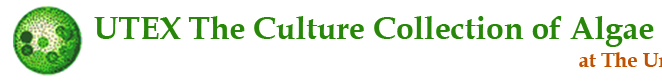 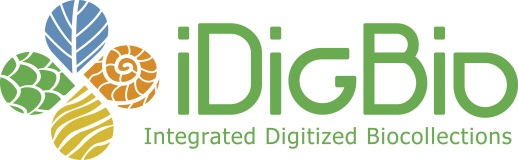 Interactions with Systematics Community and Beyond
Facilitate digitization efforts
Coordinate with other databasing efforts in systematics




Connect to databases outside systematics:  	      						ecology to genomics 								            		(NEON to GenBank)
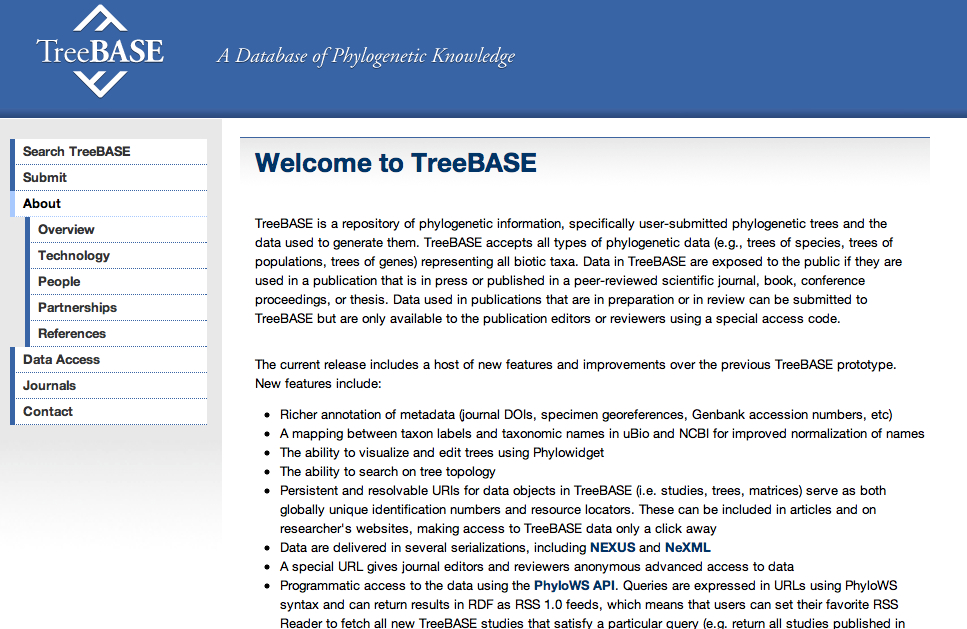 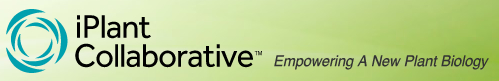 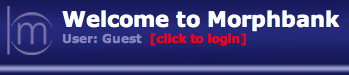 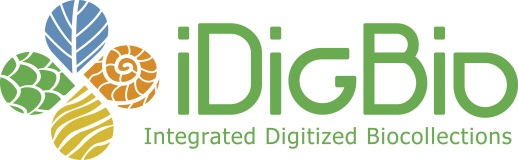 Interactions Fostered Through…
Discussions at national meetings of professional societies (systematics, ecology, evolution, genomics)
Workshops to engage members of      systematics community
Workshops to engage members of different communities
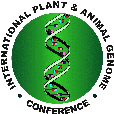 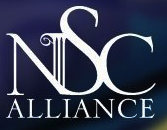 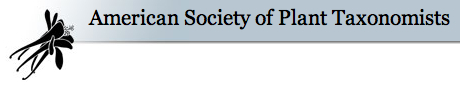 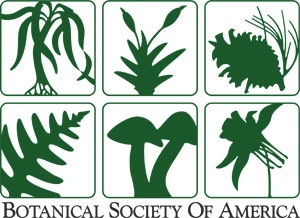 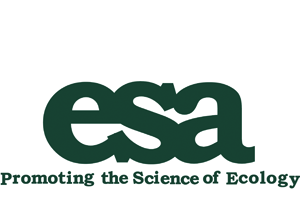 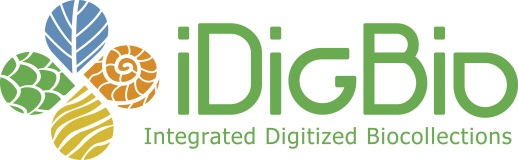 Activities to Date
Meetings/symposia with collections community
Botany 2011
BISON
TDWG
Society of Vertebrate Paleontology
Entomological Collections Network
Botany 2012:  Symposium and Workshop (A. Mast)
Plans underway for additional workshops
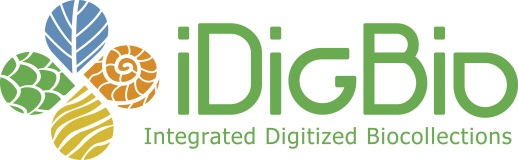 Activities to Date
Discussions with various data repositories:
TreeBASE
Dryad
NEON
GenBank
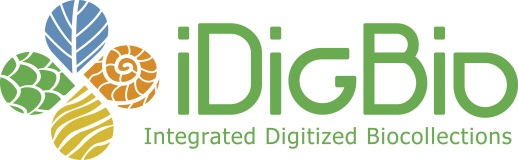 Goals for the Summit…
Suggestions for collections and research-related workshops and symposia at meetings
Suggestions for interfaces with data repositories to promote integrated research
Volunteers to help coordinate these efforts
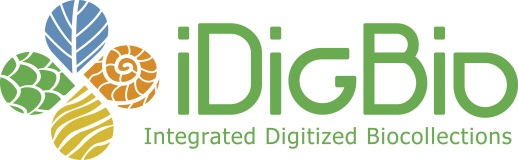